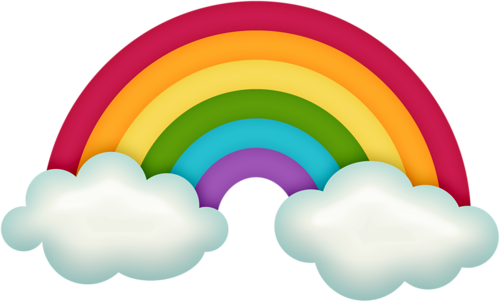 CERTIFICADO DEEXCELENCIA
Reconocimiento a:
Por su buen comportamiento durante el periodo de cuarentena
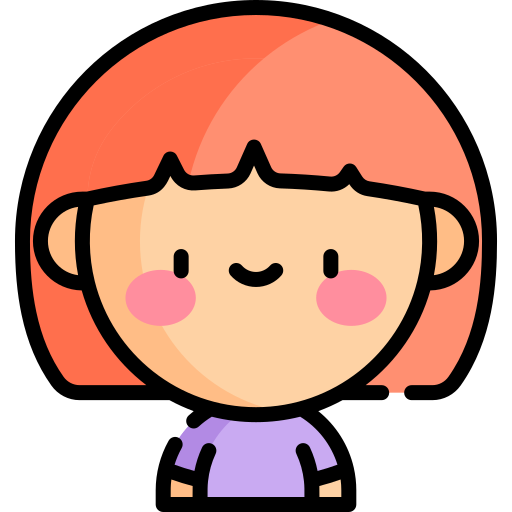 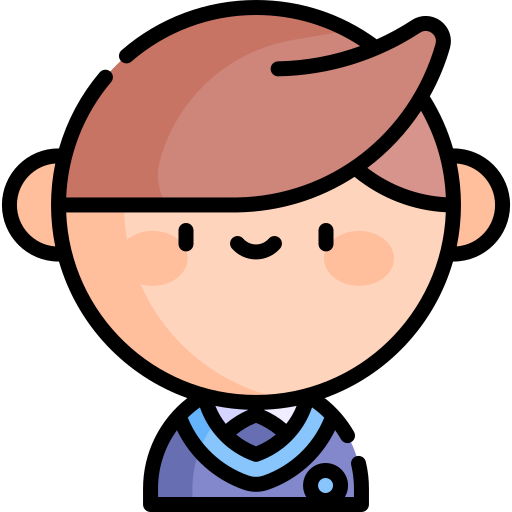 Seño Emma
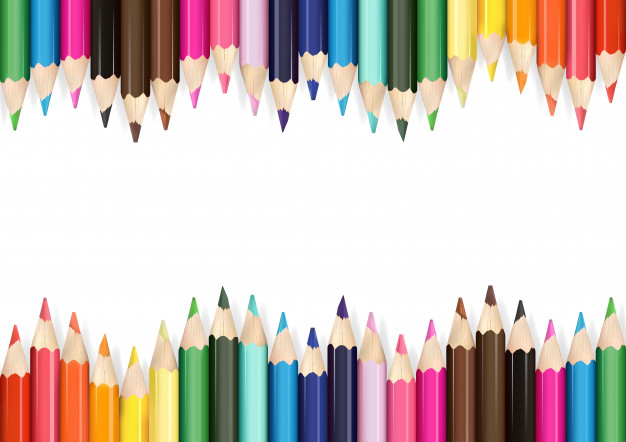 DIPLOMA
Por su buen comportamiento durante el periodo de cuarenta
Para: